BIOL-104A – Human Genetic Variation Laboratory I
Wednesday 03 February 2025 – Thimann Labs 391

Hiram Clawson – U.C. Santa Cruz Genomics Institute
software engineer on the genome browser project:

                                             https://genome.ucsc.edu/

Private email to the browser staff: genome-www@soe.ucsc.edu
Public email list: genome@soe.ucsc.edu
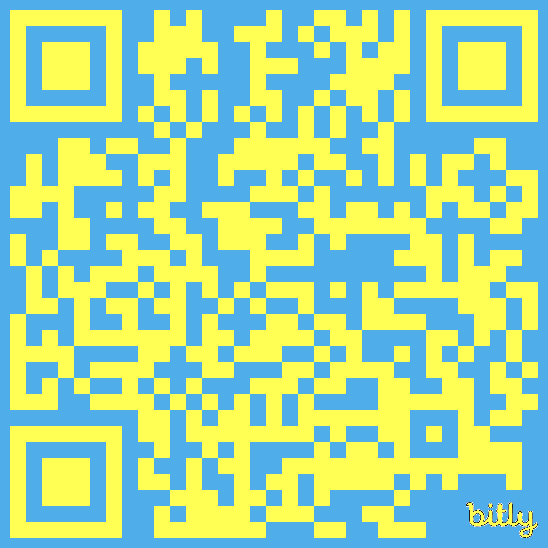 Latest updated copy of this presentation: https://bit.ly/3Q3cAy6
[Speaker Notes: Hiram Clawson – hclawson@ucsc.edu - https://www.linkedin.com/in/hiram-clawson-46448b/ - browser staff private email: genome-www@soe.ucsc.edu – public email list: genome@soe.ucsc.edu  Latest copy of this presentation: https://bit.ly/4jr3pVt]
Today’s topics
1. The genome browser: https://genome.ucsc.edu/ brief introduction
2. Browser educational resources:  https://genome.ucsc.edu/training/education/
       interactive browser sessions demonstrating biology topics
3. Leave you with a puzzle: what is CODIS ?
4. Live demo with the browser
Some fun links for your entertainment:
1.  https://youtu.be/0fKBhvDjuy0/ - Powers of 10 (1977) Eames office
2.  https://youtu.be/7Hk9jct2ozY/ - DNA animation (2002-2014) by Drew Berry and Etsuko Uno
3.  https://youtu.be/ydqReeTV_vk/ - Evo Devo (biology) – Acapella Science
4.  https://youtu.be/f8FAJXPBdOg/ - The Molecular Shape of You (quantum atomic theory) – Acapella Science
5.  https://youtu.be/SKhcan8pk2w/ - Homochirality (all natural sugar is ‘right’ handed) – Steve Mould
6.  https://youtu.be/b34al8YmQSA/ - All coal is the same age (really ?) – Steve Mould
[Speaker Notes: Overview of presentation.  1. The UCSC Genome Browser 2. Educational resources in the Genome Browser. 3. What is CODIS. Fun links: 1. https://youtu.be/0fKBhvDjuy0 2. https://youtu.be/7Hk9jct2ozY 3, https://youtu.be/ydqReeTV_vk 4. https://youtu.be/f8FAJXPBdOg 5. https://youtu.be/SKhcan8pk2w 6. https://youtu.be/b34al8YmQSA]
The UCSC Genome Browser
2002 - https://pubmed.ncbi.nlm.nih.gov/19957273/
Providing a web browser view of the human genome since 2001, added mouse genome in 2002, today serving up a view of over 5,200 genome assemblies for over 3,400 species

15,000 users per day, web site 300,000+ data files == 23 Tb of data, 59,000+ MySQL tables == 7 Tb of data, 90 Tb data available for download (over 2 Tb per day is sent out)

Live demonstration:    https://genome.ucsc.edu/
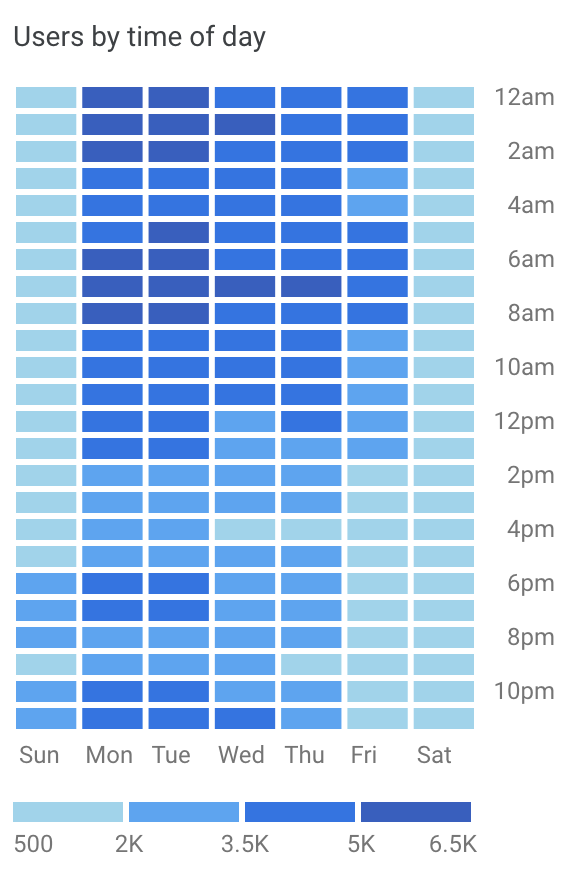 [Speaker Notes: Original paper describing the genome browser: https://pubmed.ncbi.nlm.nih.giv/19957273/]
UCSC Genome Browser Staff 2025
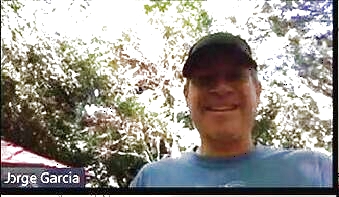 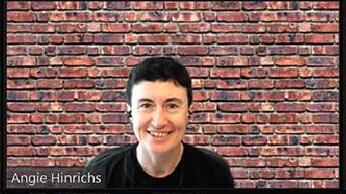 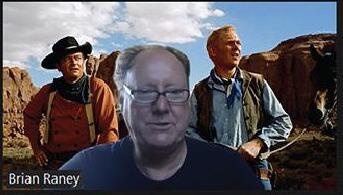 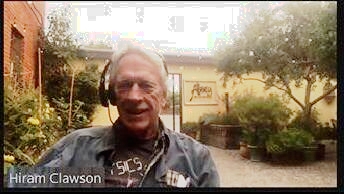 Jorge
Hiram
Angie
Brian
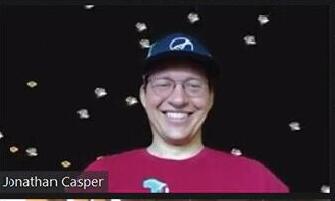 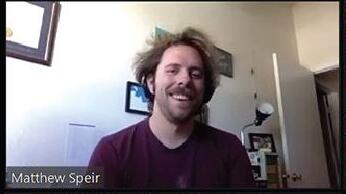 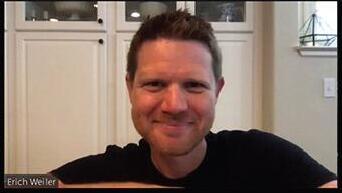 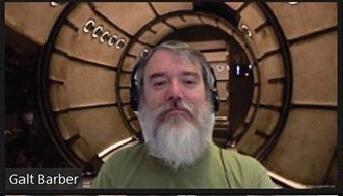 Jonathan
Erich
Galt
Matt
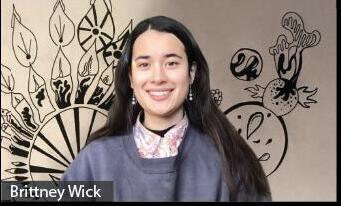 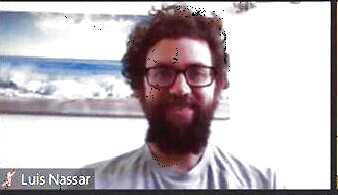 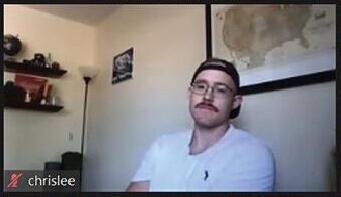 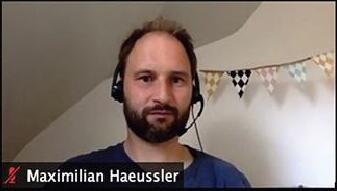 Max
Lou
Chris
Brittney
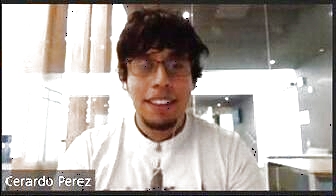 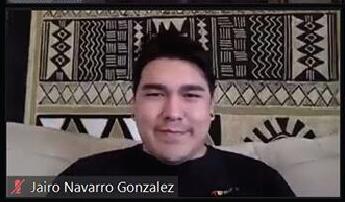 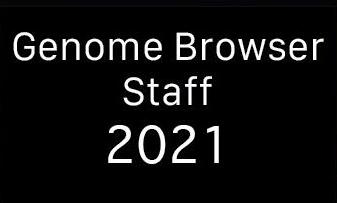 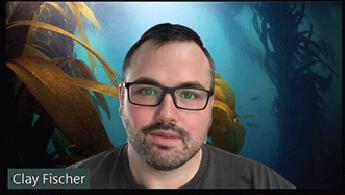 Gerardo
Clay
Jairo
2025
[Speaker Notes: The UCSC browser staff 2025.]
https://genome.ucsc.edu/ browser ‘home’ page
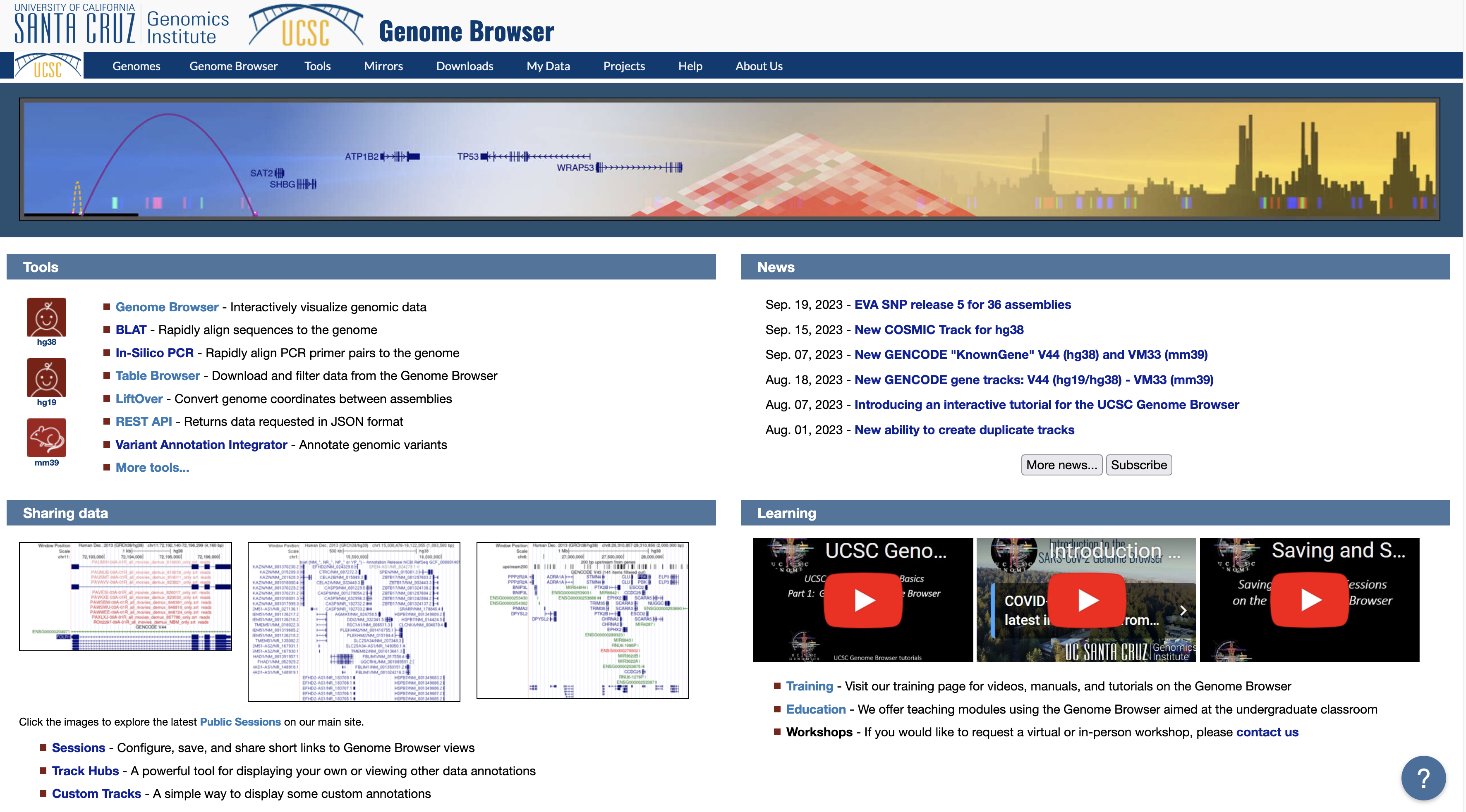 Use the blue
navigation bar
Click on ‘Genomes’ to get to the ‘gateway’ page
[Speaker Notes: The Genome Browser ‘home’ page – https://genome.ucsc.edu/ - click on the ‘Genomes’ link to get to the ‘gateway’ page.  Best ti use the blue navigation bar to move around in the browser environment.  Browser ‘back’ buttons are not always easy to process.]
https://genome.ucsc.edu/cgi-bin/hgGateway ‘gateway’ page
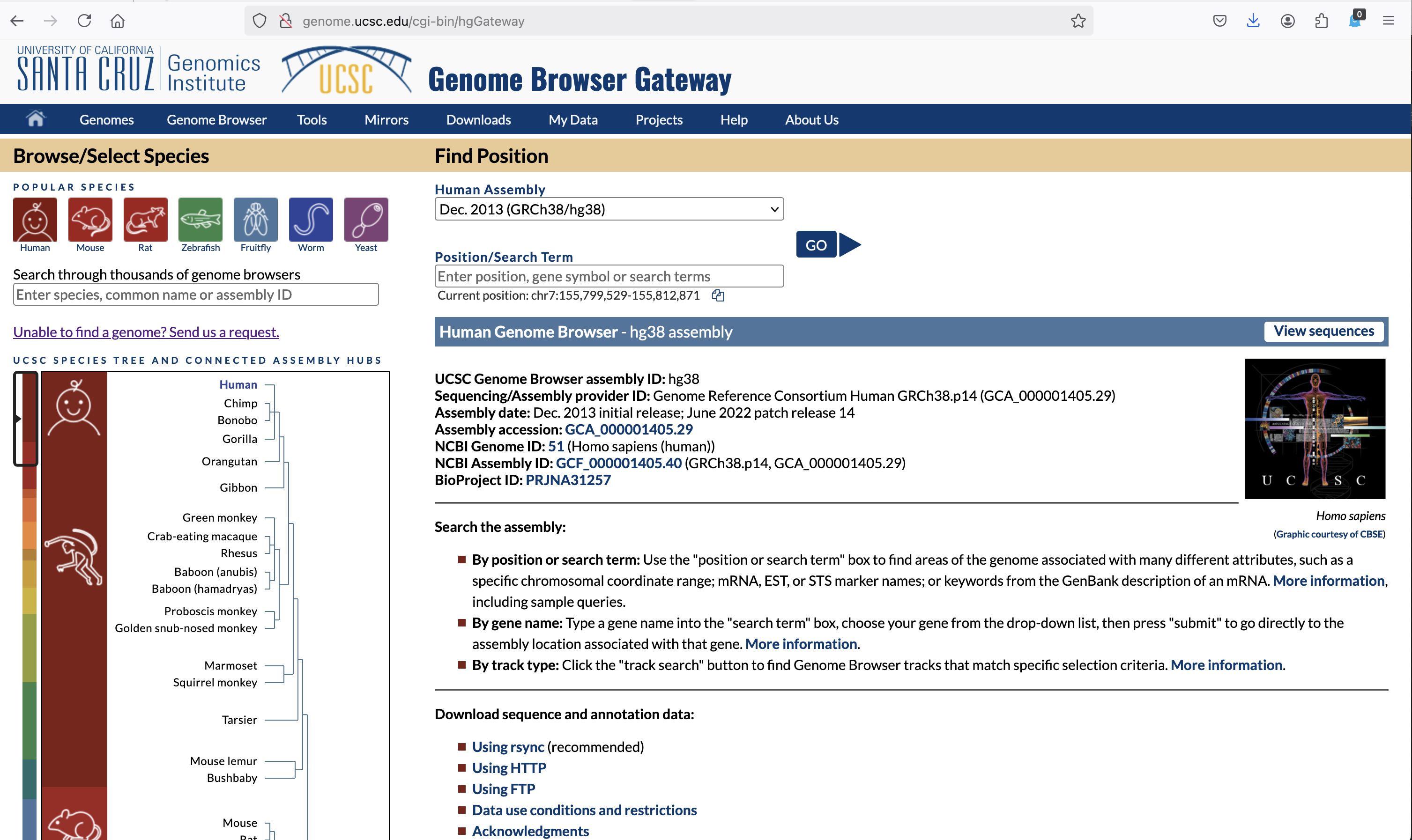 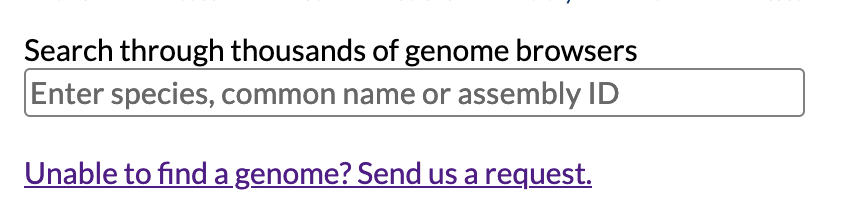 Note the search
form entry
Text search, any
word, case
insensitive
[Speaker Notes: The Genome Browser ‘gateway’ page – https://genome.ucsc.edu/cgi-bin/hgGateway – select genome to view – after selected, press the ‘GO’ to view the genome in the browser]
enter search term to find assembly
https://genome.ucsc.edu/cgi-bin/hgGateway
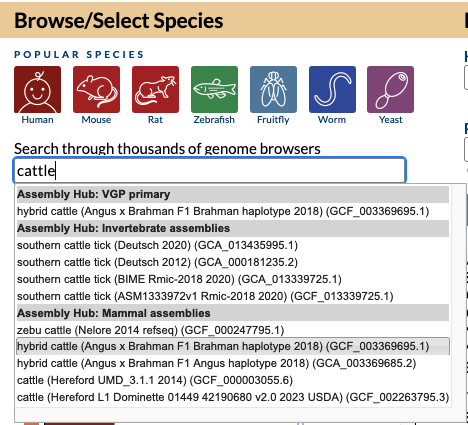 select the assembly to view from the list
[Speaker Notes: Enter a search term in the form, a pull-down menu will appear with assemblies matching your search term.  Click on the assembly of interest.]
gateway page now shows your selected assembly
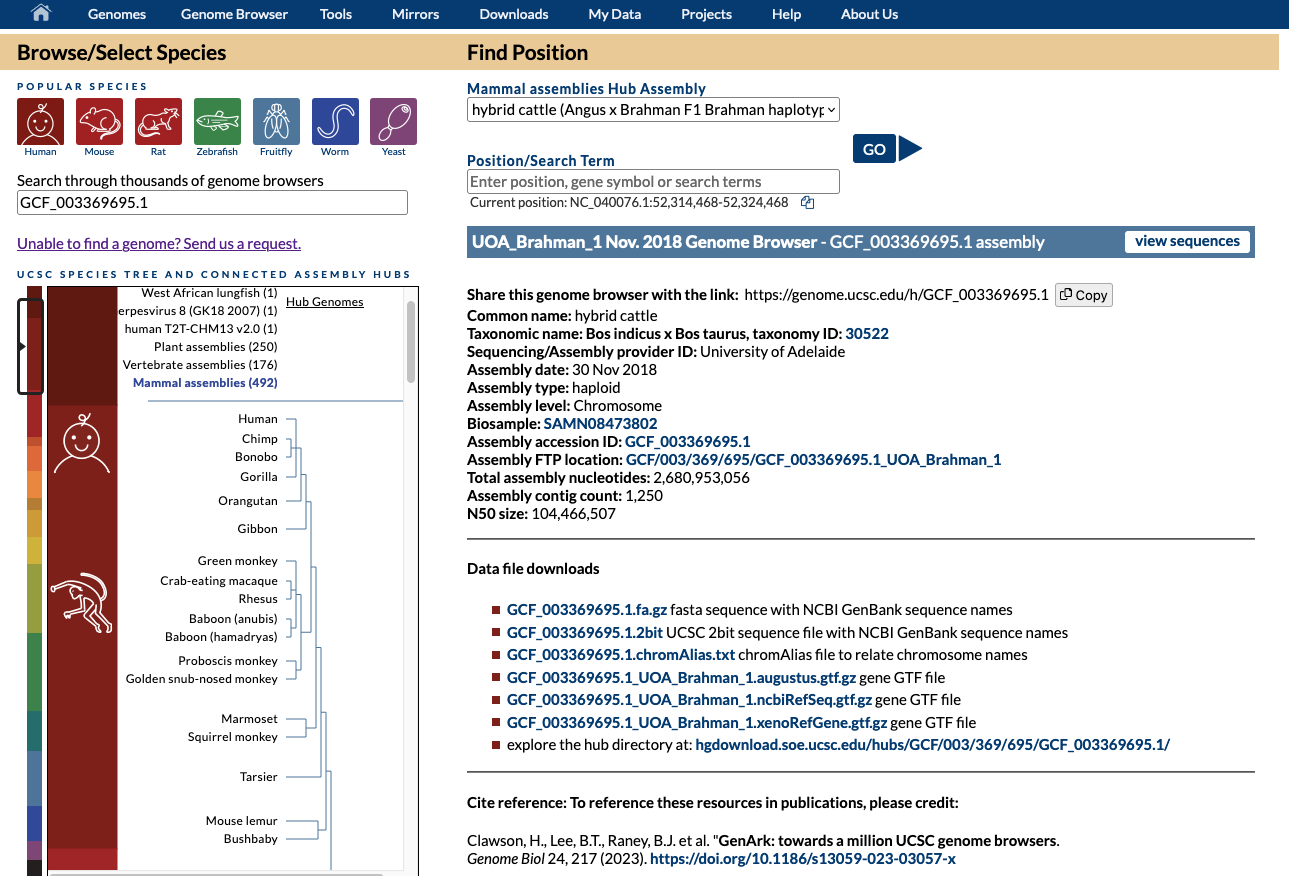 [Speaker Notes: After you select your assembly, it will appear on the gateway page.  The ‘GO’ button goes to the genome browser display.  The ‘view sequences’ button leads to a display of the names of sequences in this assembly]
view sequences show names and aliases
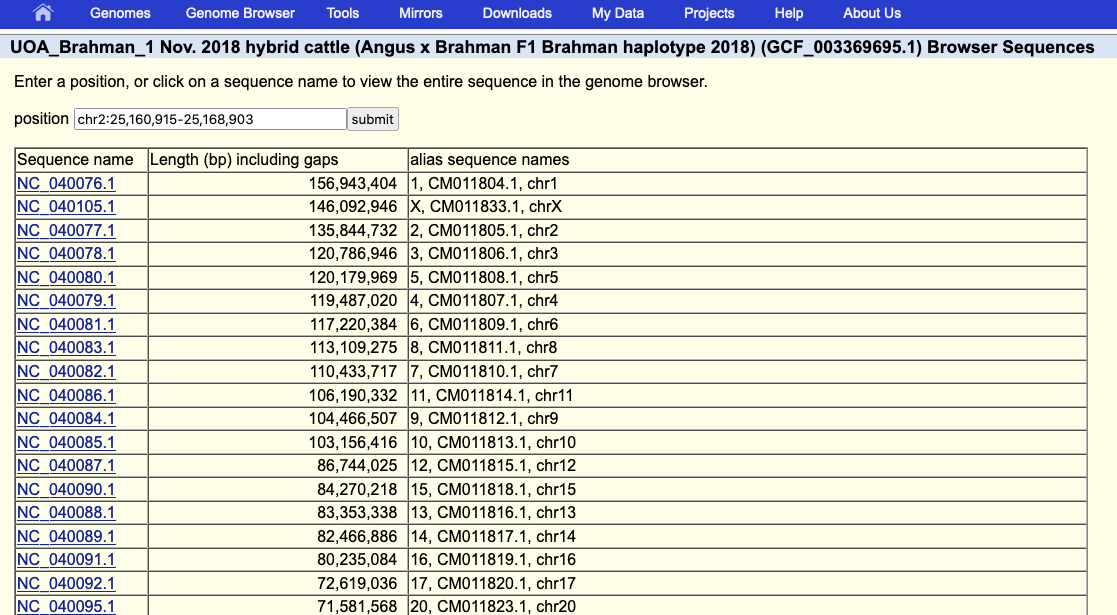 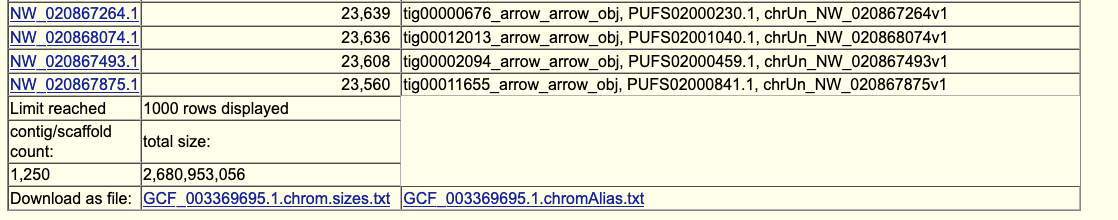 [Speaker Notes: The ‘view sequences’ shows the names of the sequences in the assembly and the alternative ‘alias’ names that can be used for custom track data display on this assembly.]
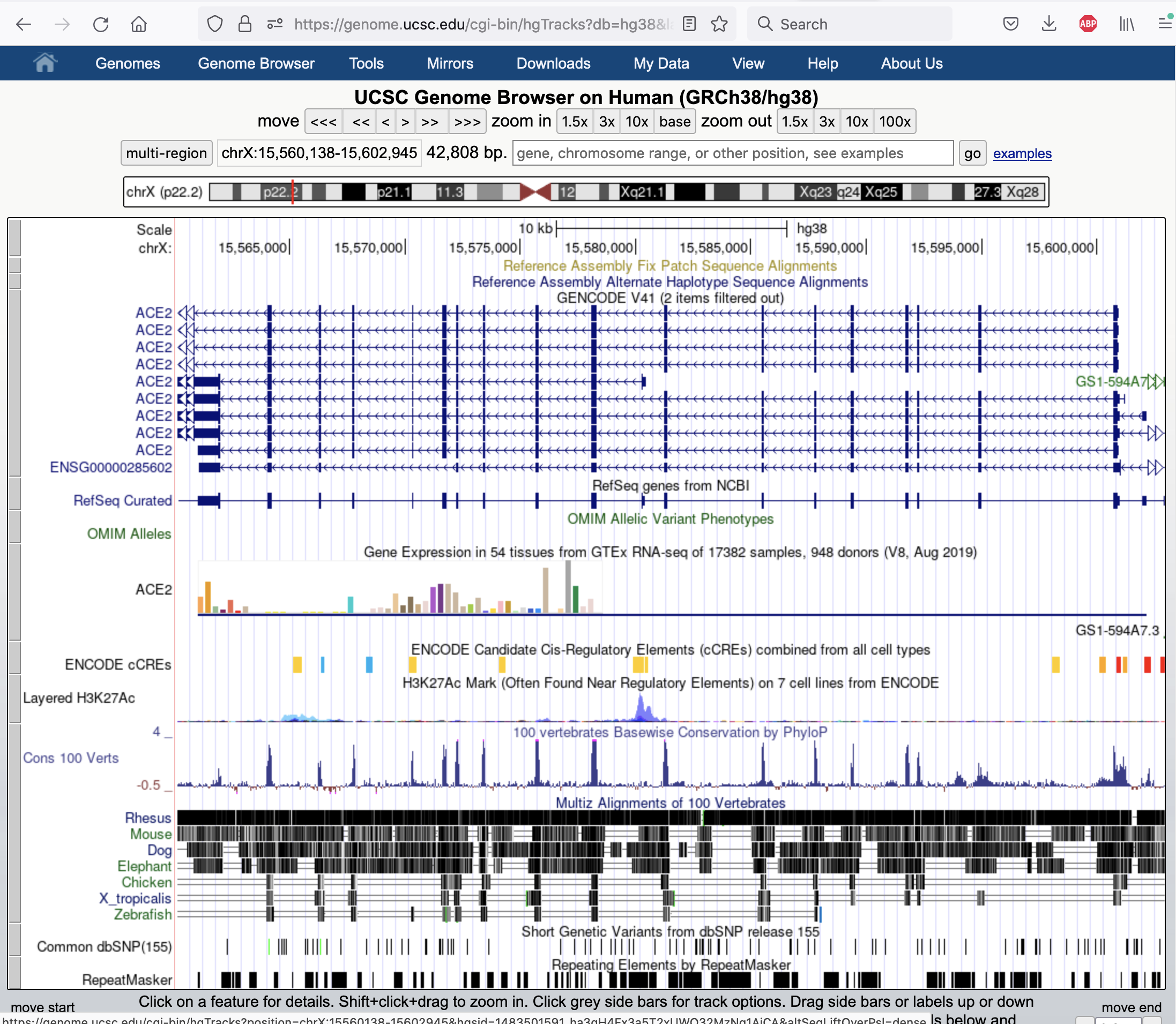 cgi-bin/hgTracks
default view
[Speaker Notes: The default view of a genome assembly and the annotations on that genome]
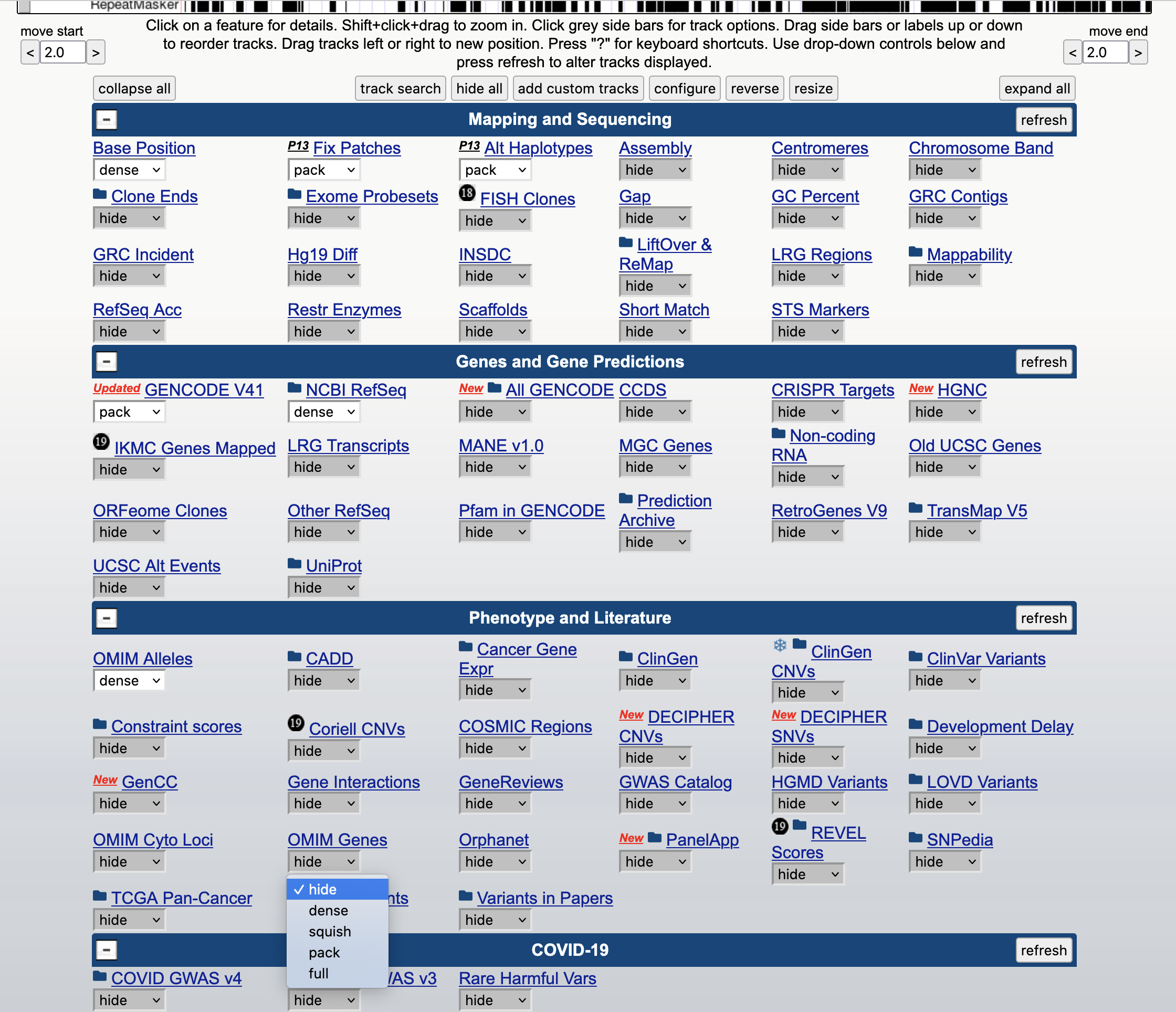 ‘track’ controls
[Speaker Notes: The track controls below the main graphic image determine what is shown in the genome browser.  There are thousands of annotations that can be shown.]
all tracks set to ‘hide’, ‘base’ track set to ‘full’, zoom in to ‘base’
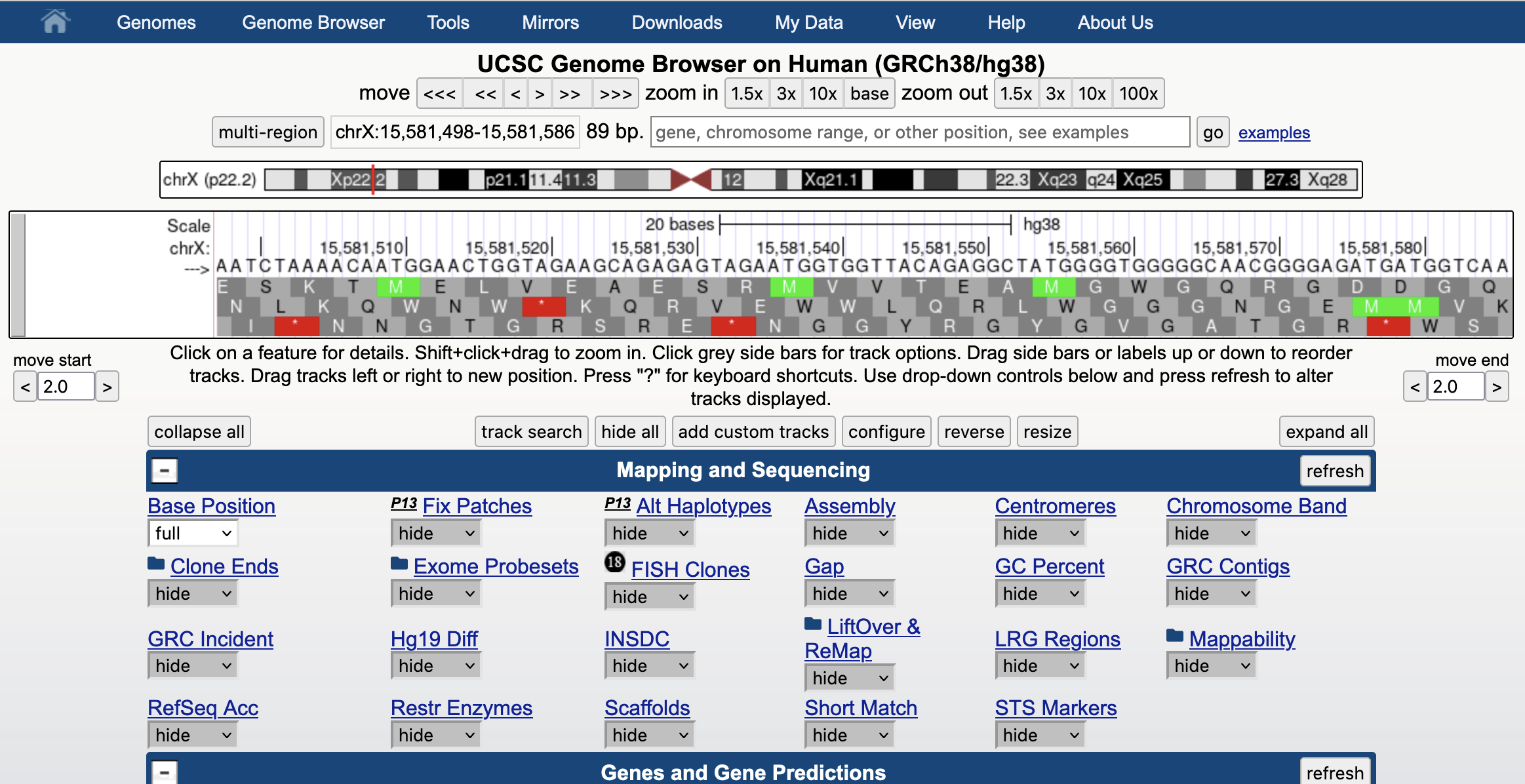 [Speaker Notes: All tracks set to ‘hide’. The ‘base’ track set to ‘full’.  ‘zoom in’ to ‘base’ view to see the actual nucleotides of the genome sequence.]
Use the search form to find items by name, e.g. gene HOXA1
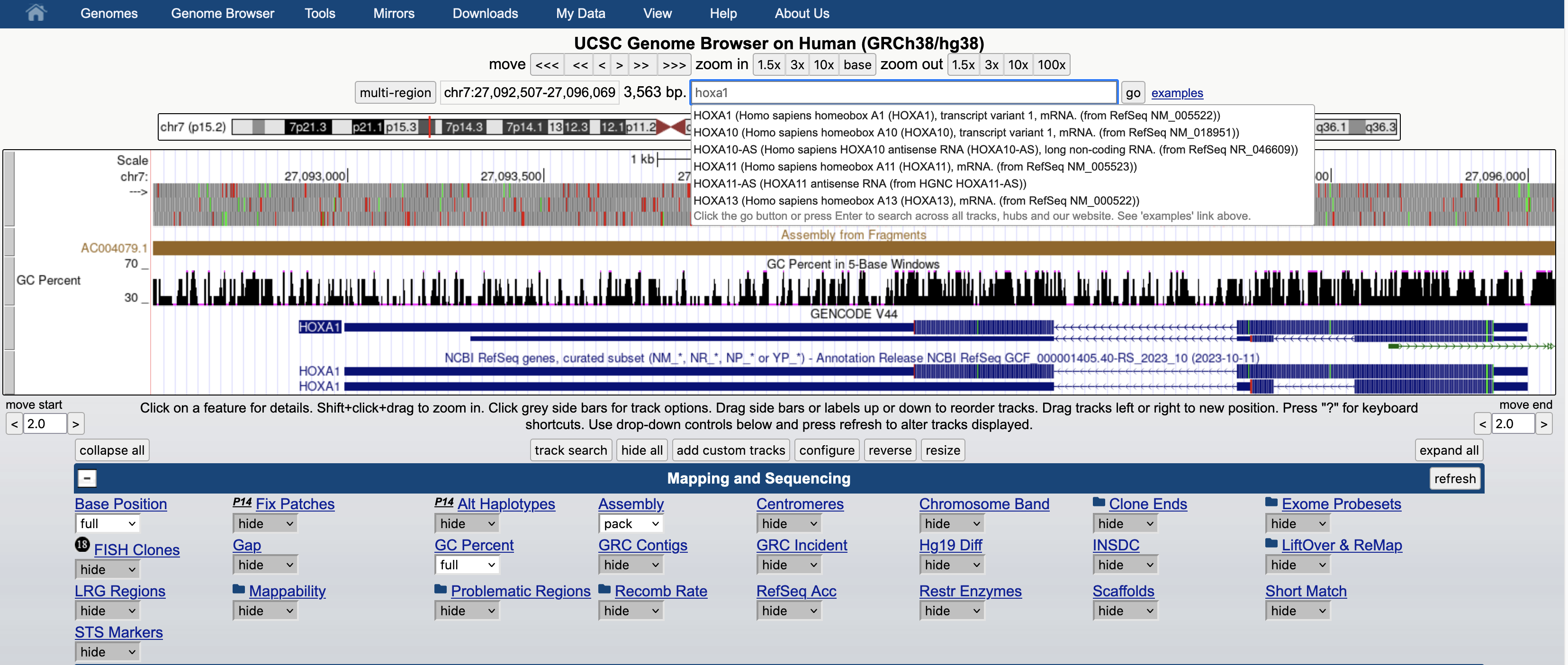 [Speaker Notes: All tracks set to ‘hide’. The ‘base’ track set to ‘full’.  ‘zoom in’ to ‘base’ view to see the actual nucleotides of the genome sequence.]
gene structure display in the browser
Intron non-coding region
Exon coding region
UTR- Untranslated region
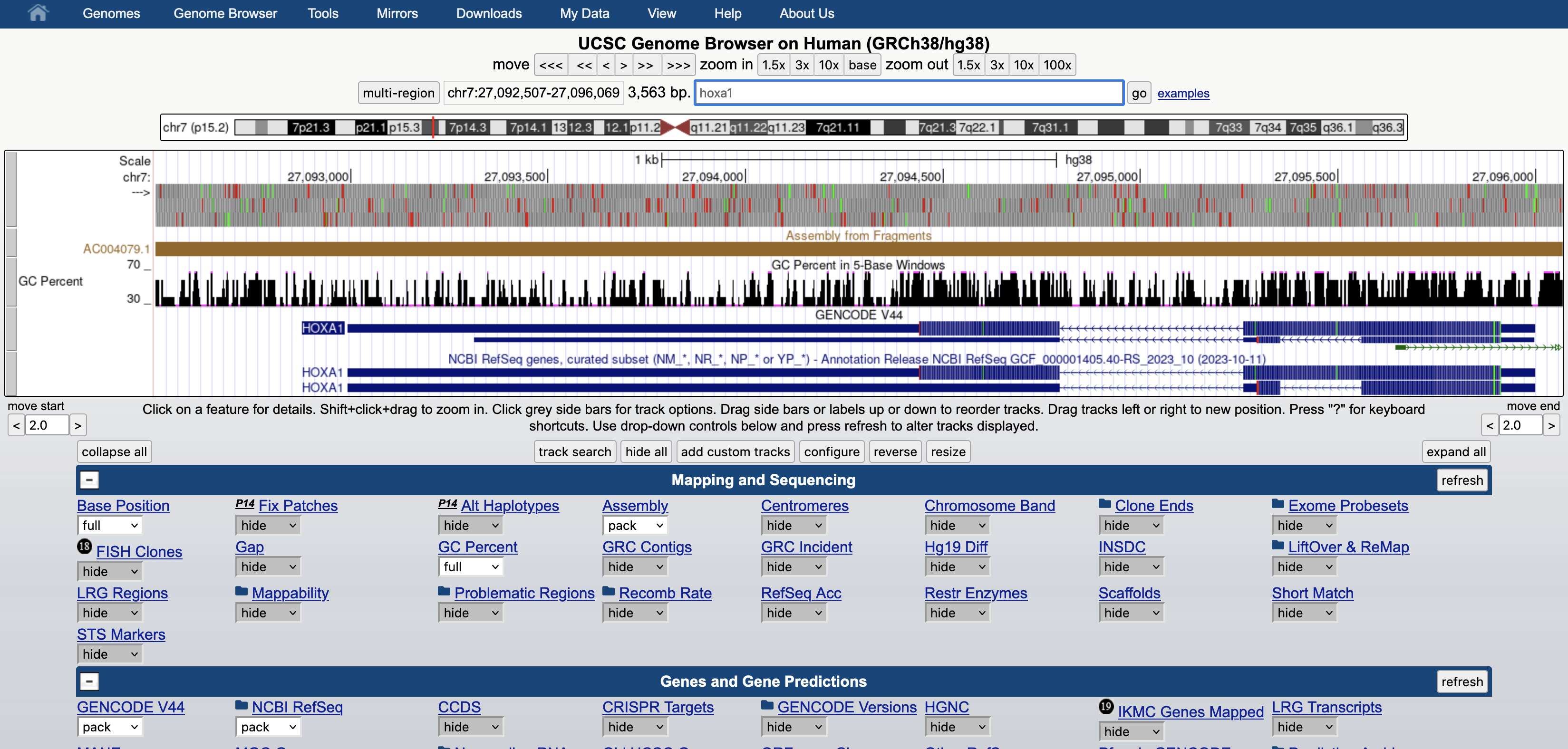 [Speaker Notes: Gene display – UTR untranslated region – thin line, Exon coding region – thick line, Intron non-coding region – chevron arrows indicating direction of transcription
https://www.khanacademy.org/science/ap-biology/gene-expression-and-regulation/transcription-and-rna-processing/a/overview-of-transcription]
blat service now available on all assemblies
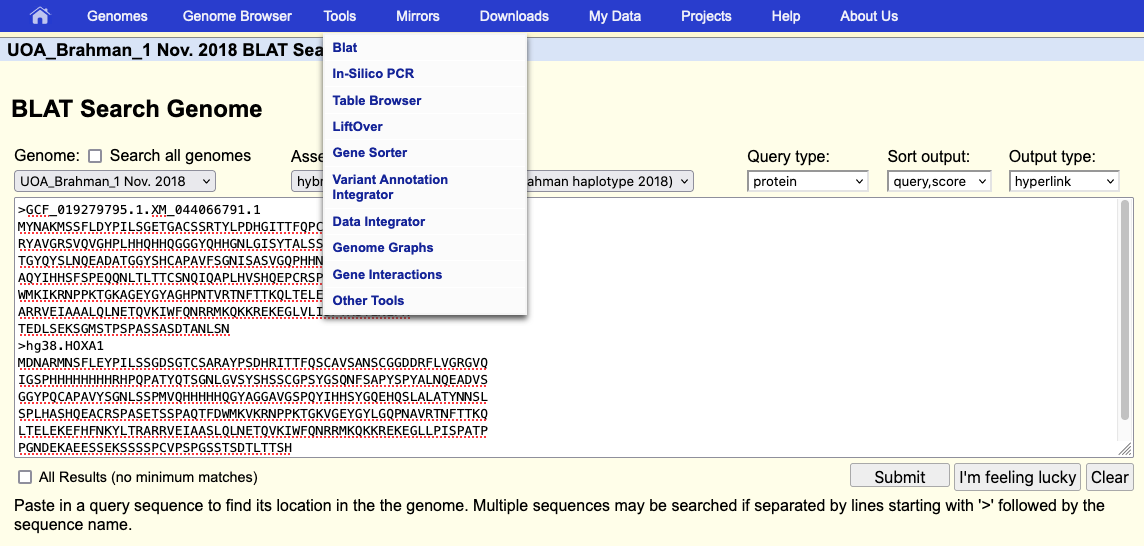 [Speaker Notes: The blat service was recently upgraded to handle very large genome assemblies.  Previous limitation was a genome size of 4 Gbases.]
blat results
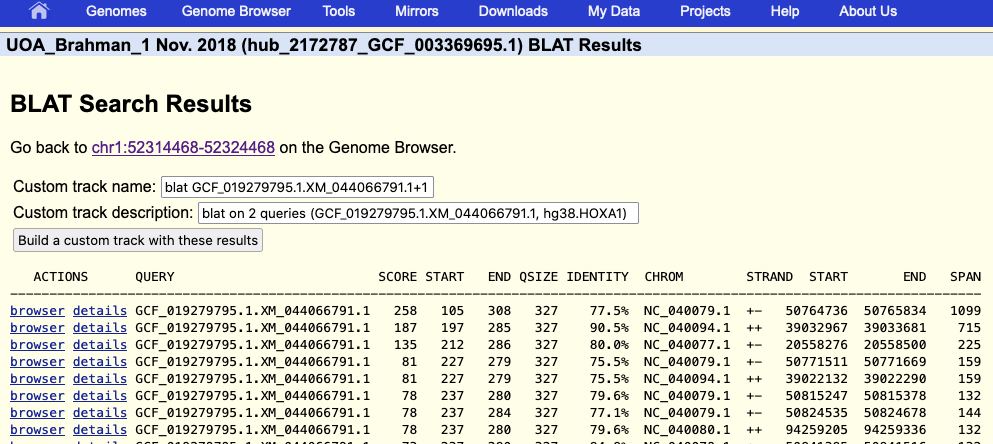 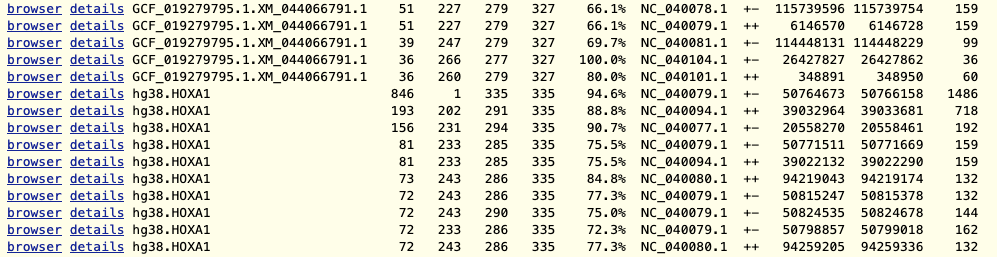 [Speaker Notes: From the blat results page, you can view the individual results, or build a custom track with all the results.]
https://genome.ucsc.edu/training/education/
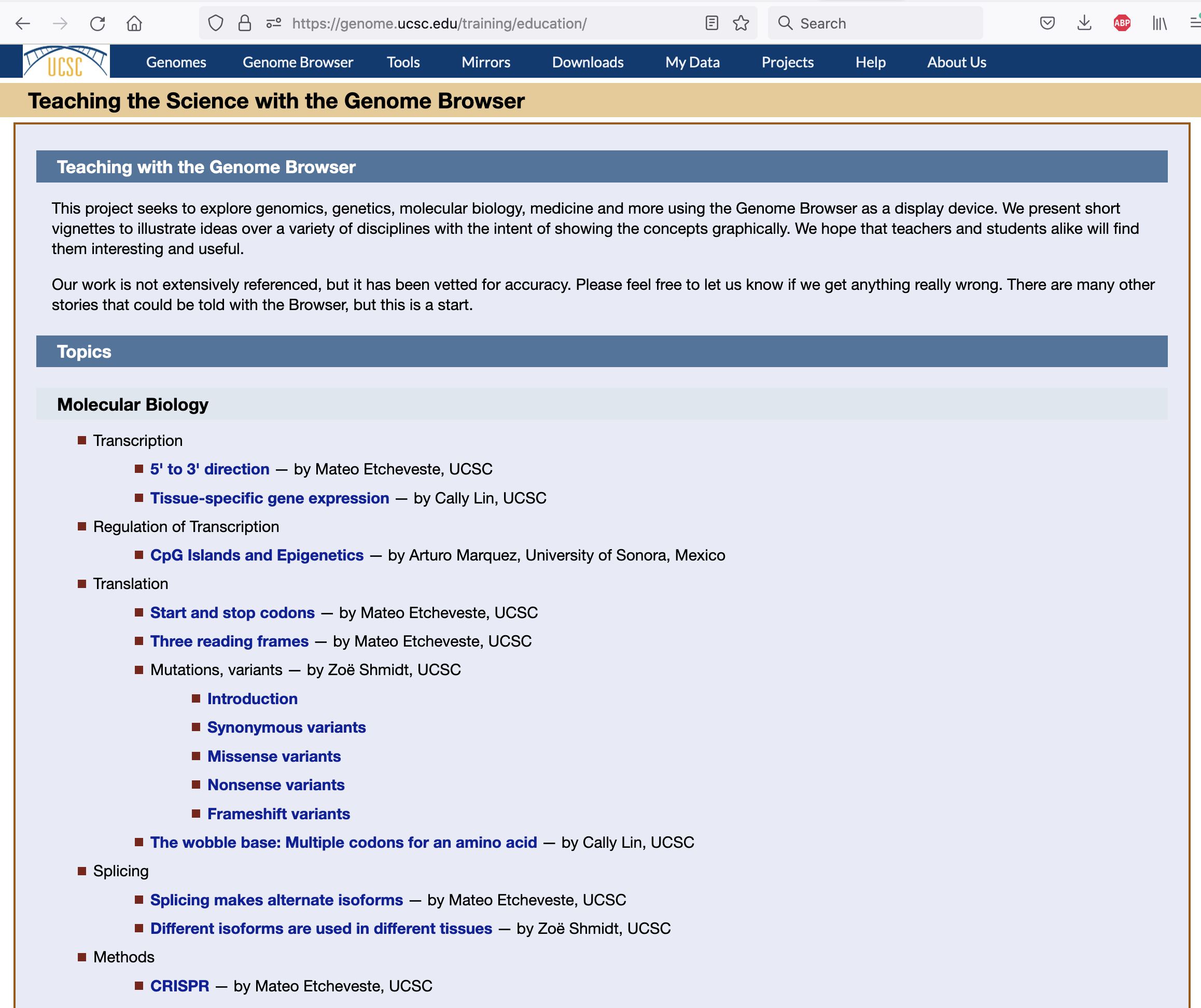 [Speaker Notes: Useful scenarios demonstrating biology topics using the genome browser.  Leads to sessions in the browser where the demonstration can be use interactively.]
Three ‘Reading’ frames
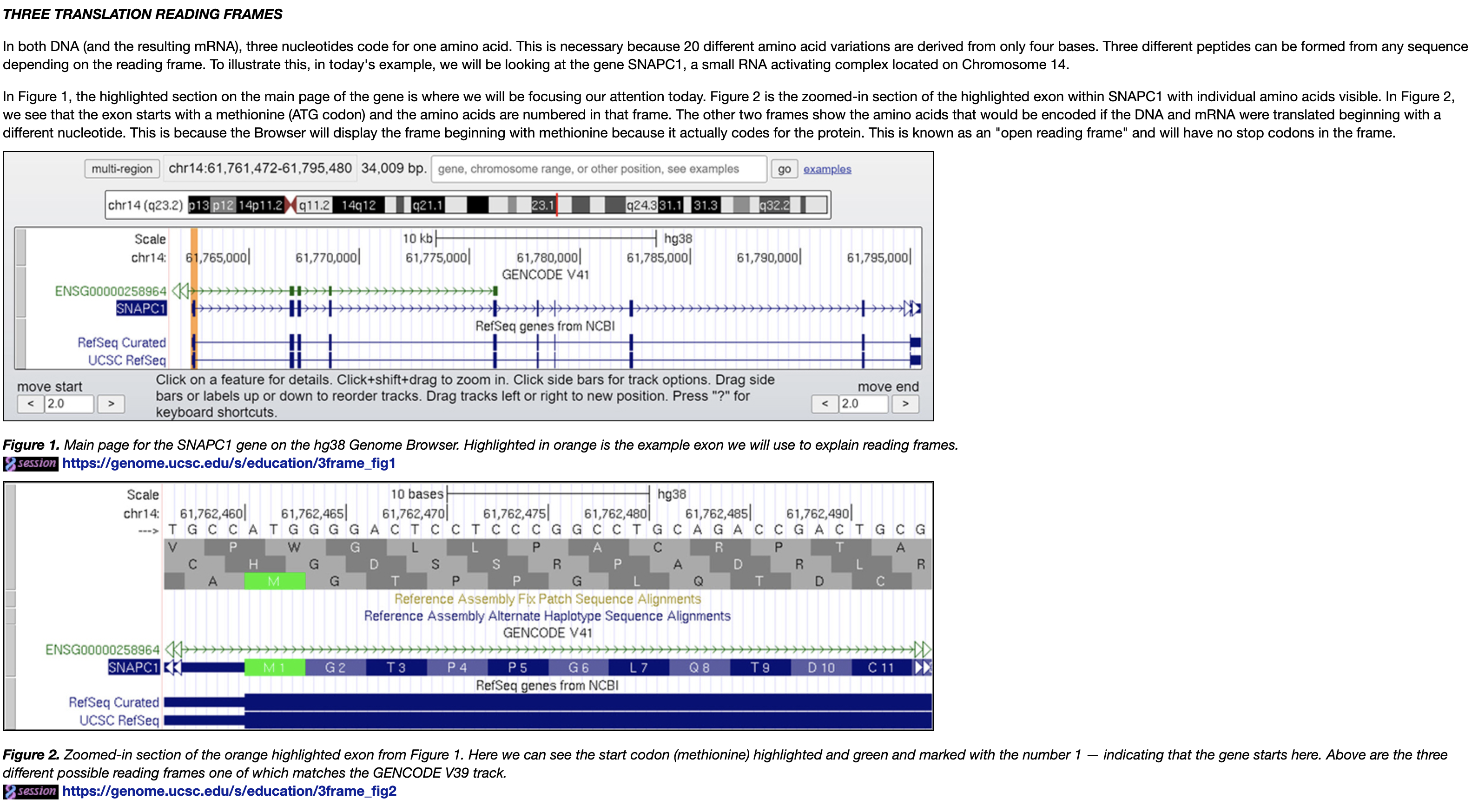 [Speaker Notes: Sample lesson, what are ‘reading’ frames, why are there three.  What about the ‘other’ three ?]
Create your own ‘sessions’ – views in the browser
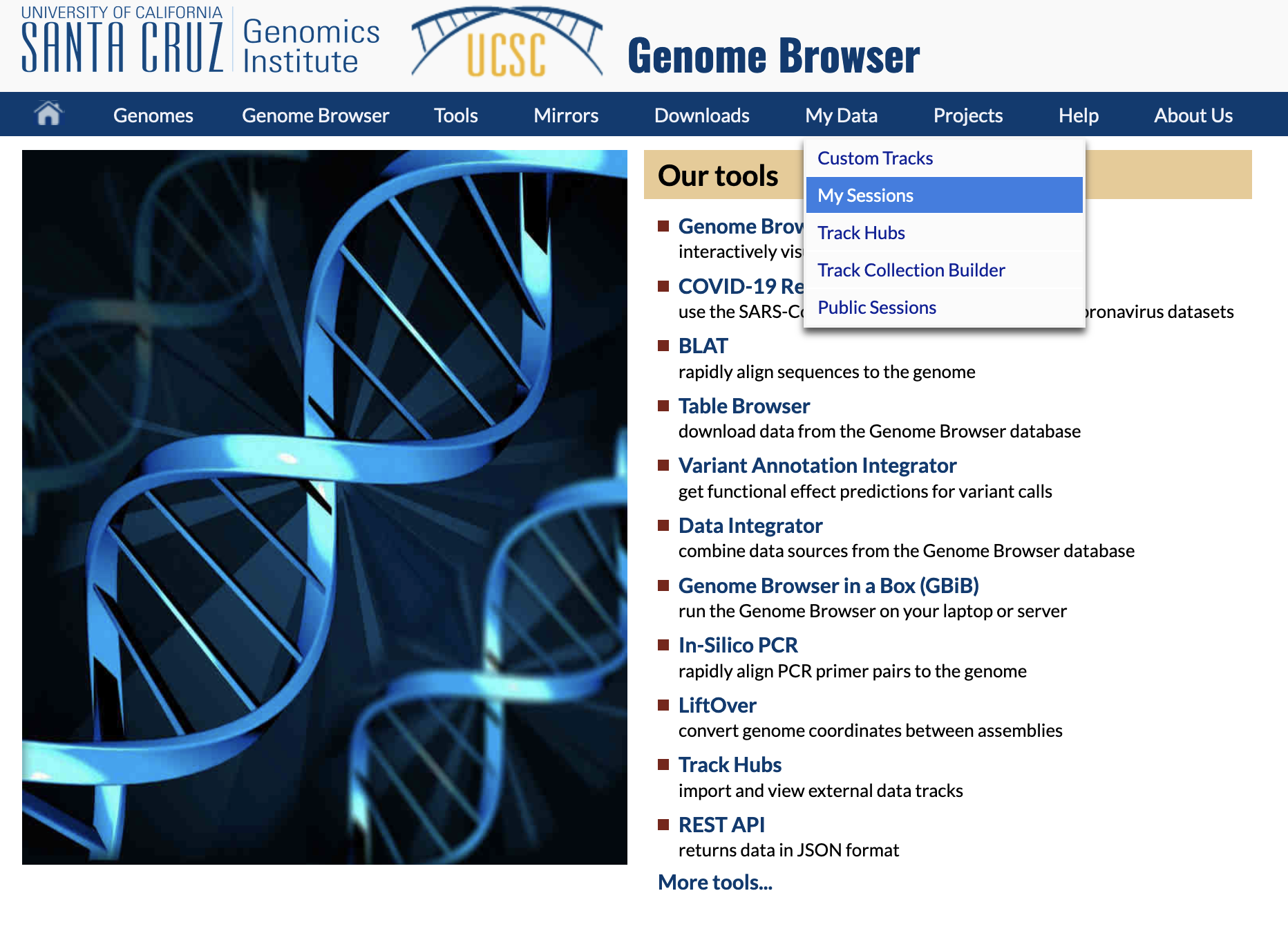 See also: http://genome.ucsc.edu/goldenPath/help/sessions.html
[Speaker Notes: You can establish a login ‘account’ with the genome browser.  With that account you can save ‘sessions’ – specific views of the genome browser configured to demonstrate something of interest.  You can place  your session in the ‘public’ list of sessions, or write to us private email at: genome-www@soe.ucsc.edu to suggest your session be used in the educational resources page.]
Leave you with a puzzle: how does DNA forensic identification work ?
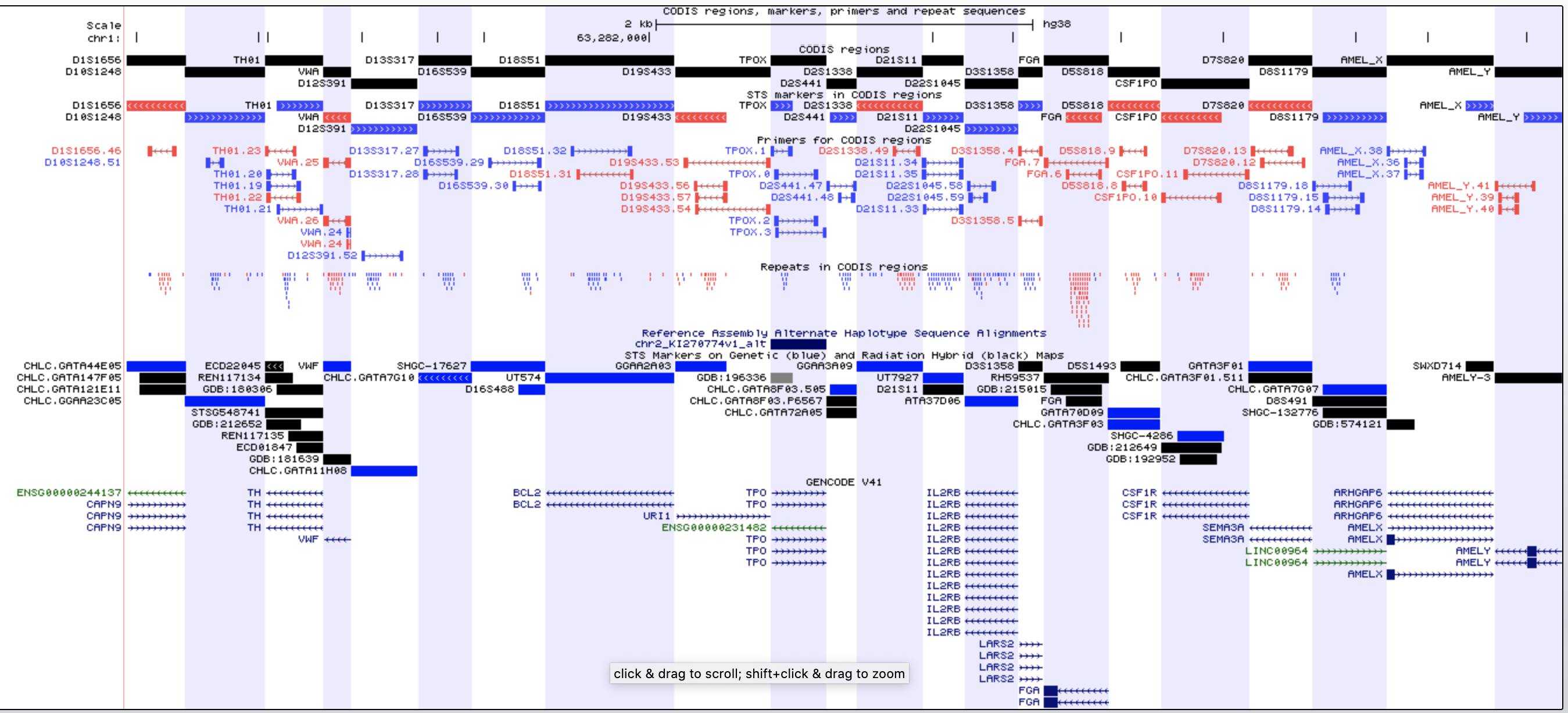 https://genome.ucsc.edu/s/Hiram/hg38.codis
[Speaker Notes: What is CODIS ?  What are DNA short tandem repeats ?  What are the ethical considerations in such identification schemes ?  https://genome.ucsc.edu/s/Hiram/hg38.codis]